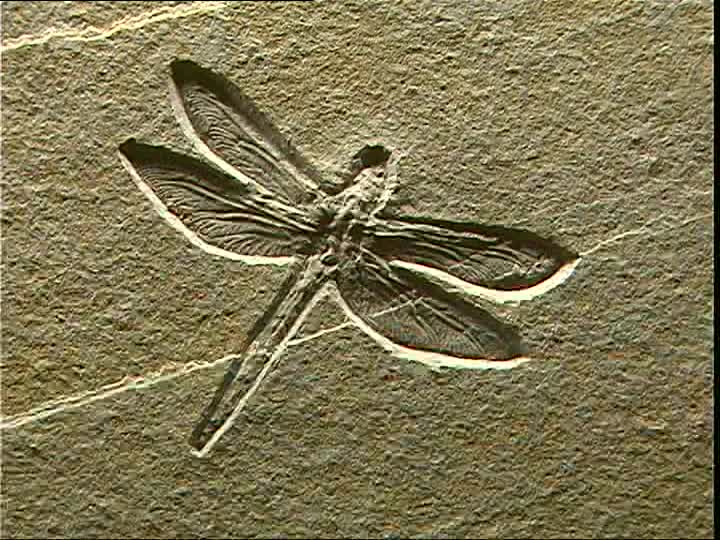 Les fossiles: des  indicateurs des paléoclimats
Les fossiles apportent des renseignements sur l’environnement dans lequel les organismes ont vécu.  Ils nous informent sur l’histoire de l’évolution . Les fossiles sont des traces d’organismes enfouis et conservés dans les roches. Ils témoignent des milieux de vie passés.
Le principe d’actualisme  consiste à comparer les fossiles avec  les  êtres vivants actuels. On se  base alors sur des éléments comparables  (forme, épaisseur de coquille, ornementation, anatomie,  analyse biochimique….) qui permettent de  déterminer le milieu et le mode de vie des organismes disparus.  
Grâce à ce principe, on essaye de reconstituer les paysages  avec leurs climats et leurs évolutions.
Photos avec n°: Pierre Thomas   Géologue – ENS Lyon
Extrait de la conférence 8/10/2015  à l’ENS de Lyon « Fête de la Science »
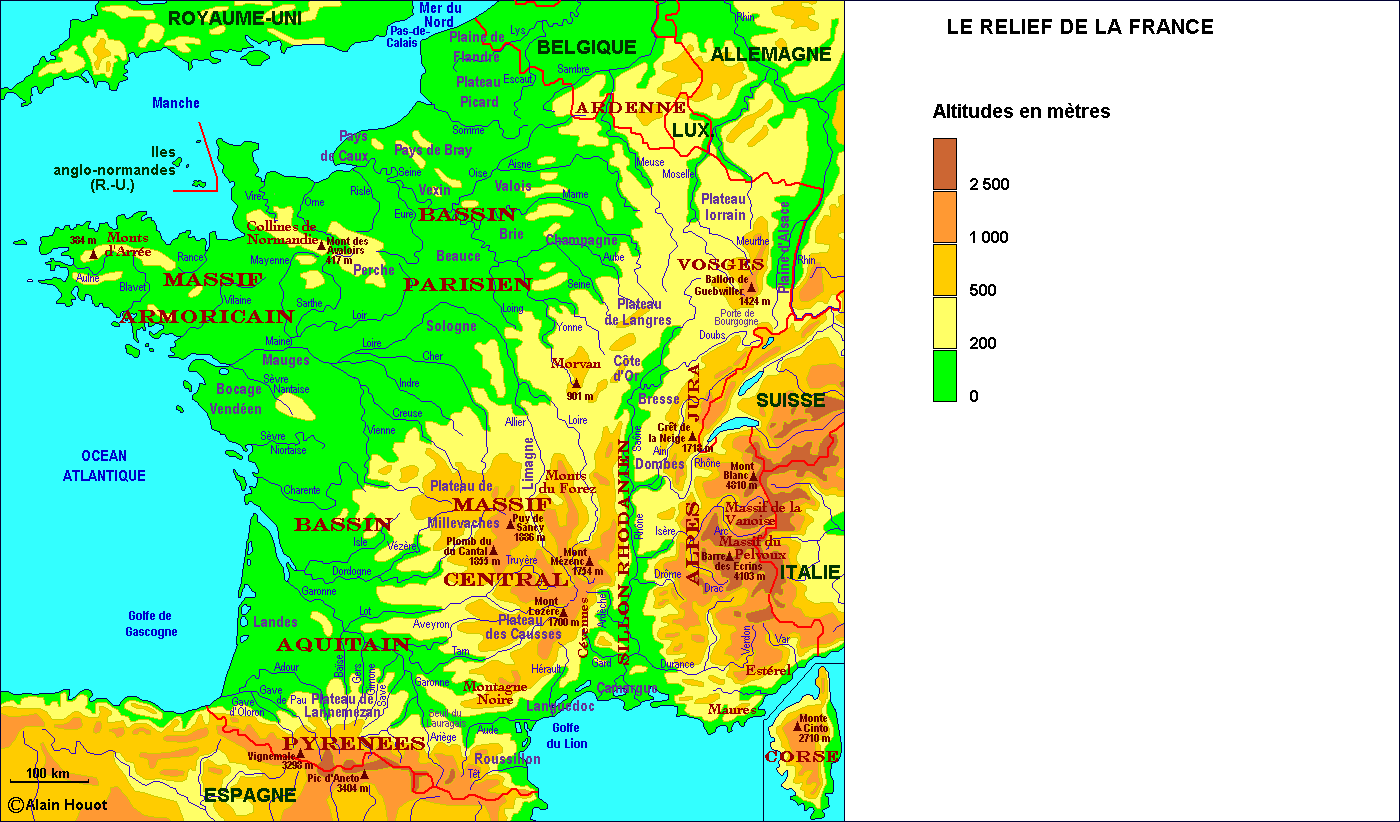 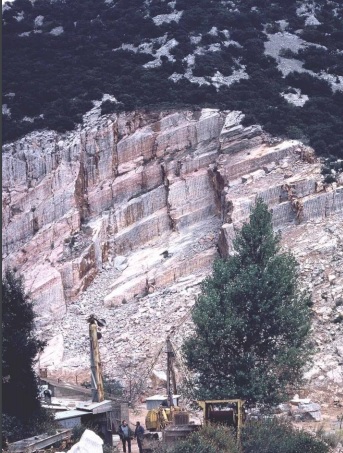 Carrière dans la Montagne noire
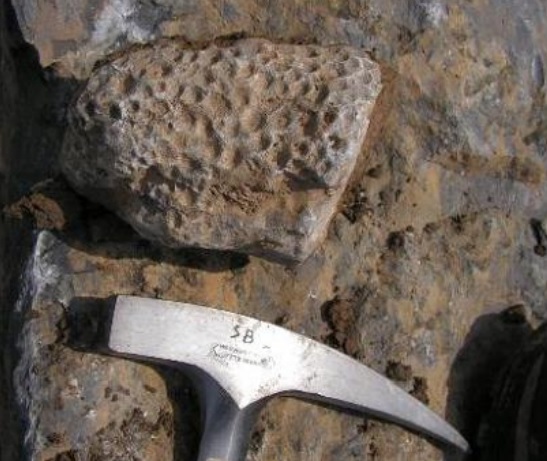 n°1
Roche sédimentaire avec fossiles: ère primaire => Dévonien (-365 Ma)
n°2
[Speaker Notes: Exploitation de carrière dans la Montagne Noire au sud du Massif Central – Présence de roche sédimentaire datant du Dévonien]
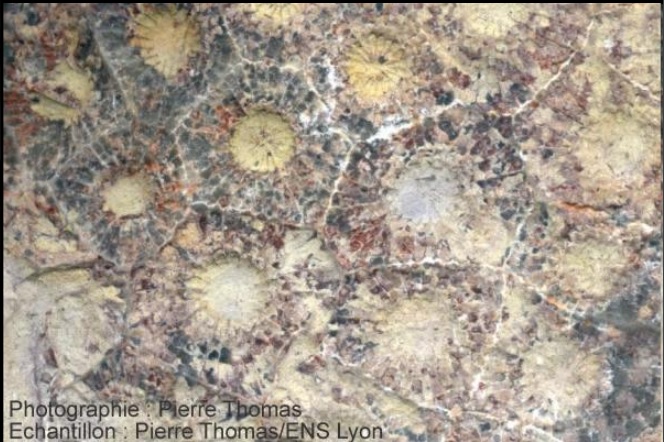 n°3
Coraux actuels (Guadeloupe)
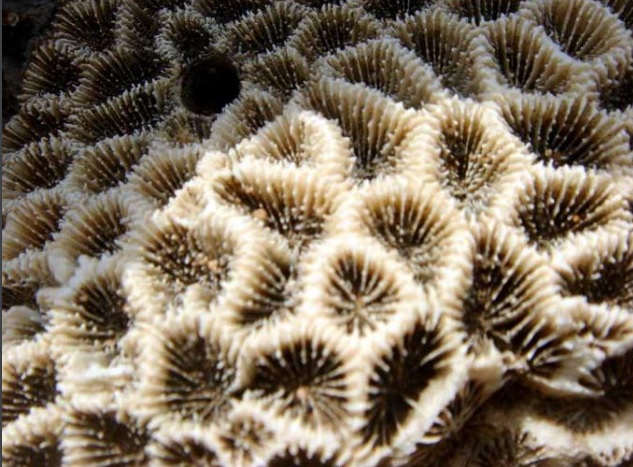 [Speaker Notes: De plus près, cette roche présente des formes hexagonales….. Comme celles observées sur des coraux actuels.]
Répartition des récifs coralliens actuels
Climat de type intertropical: très chaud au Dévonien
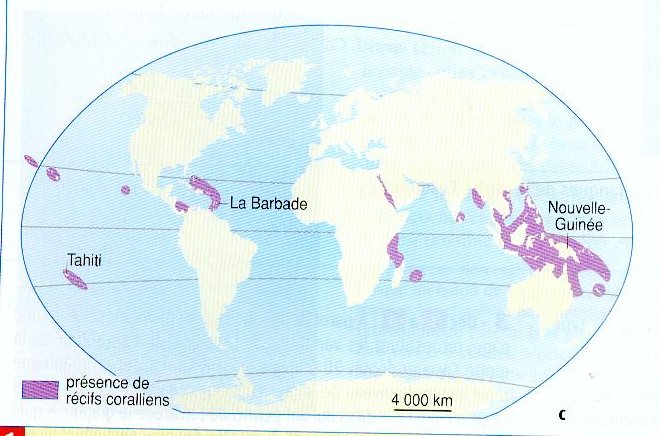 Tropique du Cancer
Tropique du Capricorne
[Speaker Notes: Les récifs coralliens actuels=> organismes animaux caractéristiques de zones climatiques chaudes situées entre les deux tropiques: tropique du Cancer 24° N et tropique du Capricorne 24°S => zone intertropicale. Principe d’actualisme => coraux fossiles ont vécu dans les mêmes conditions]
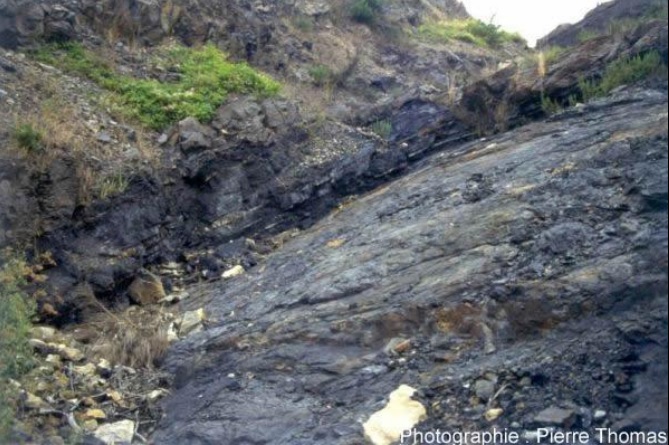 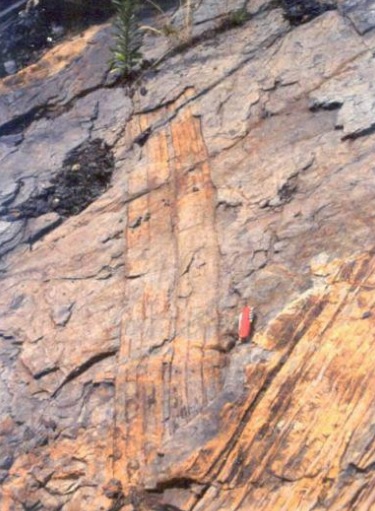 n°3
Couche de charbon et tronc d’arbre fossilisé
- 290 Ma
n°4
[Speaker Notes: On observe également des couches de charbon et des troncs d’arbres fossilisés. Ces terrains sédimentaires sont datés de -290 Ma.]
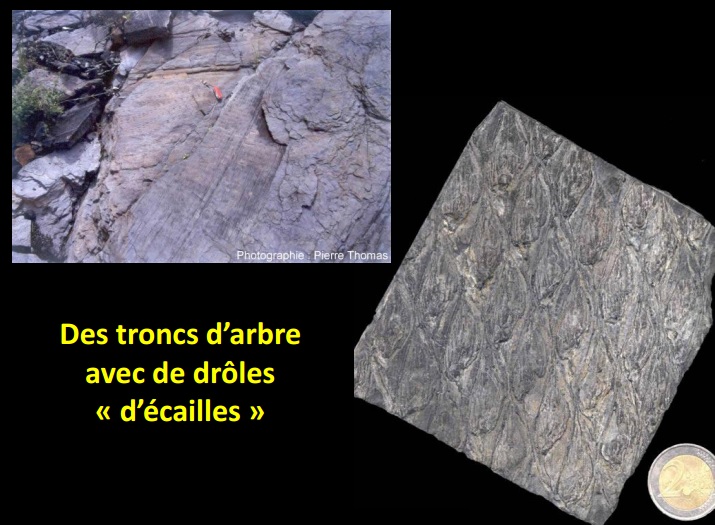 n°5
n°6
[Speaker Notes: Lorsque l’on regarde de plus près, on observe sur les troncs des formes losangiques: ce sont des cicatrices….]
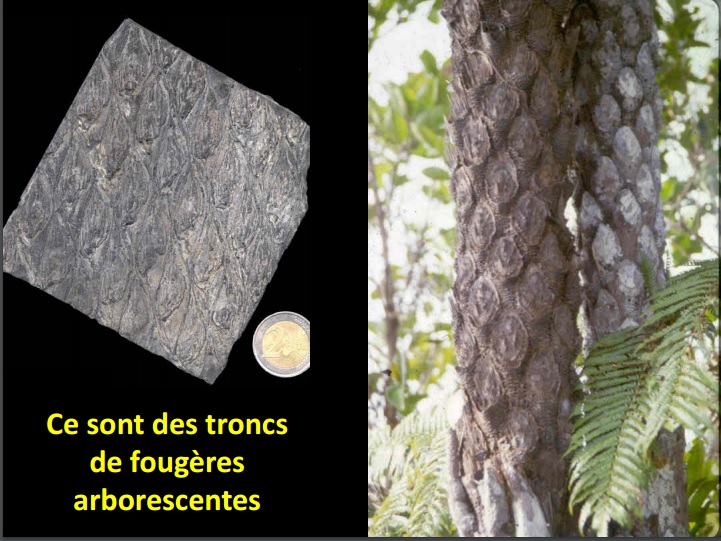 n°7
[Speaker Notes: ….cicatrices que l’on trouve sur des troncs de fougères arborescentes. Ces cicatrices sont les marques laissées par les tiges des frondes de fougère lorsque ces dernières tombent.]
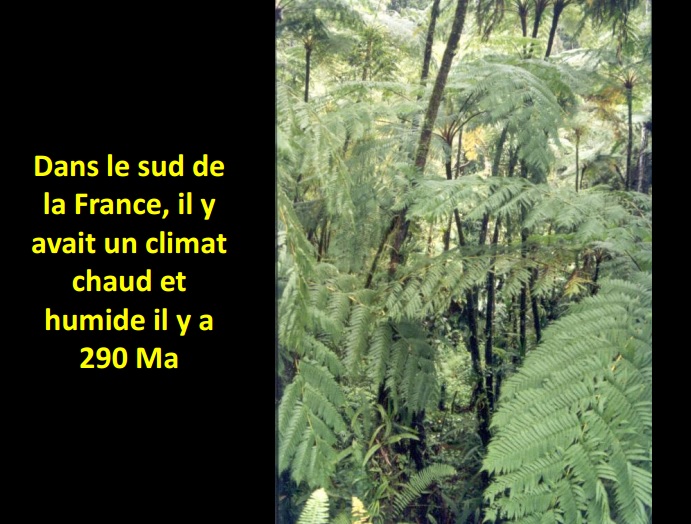 n°8
Forêt guadloupéenne
Permo-Carbonifère
[Speaker Notes: Or, les fougères arborescentes sont caractéristiques des climats tropicaux.]